Méli-mélo
Mois de mai
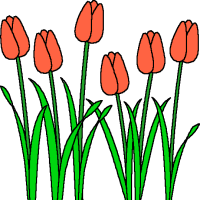 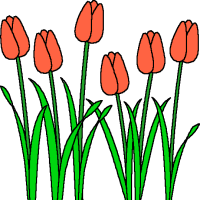 Document Méli-mélo
10
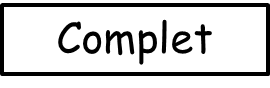 Clicmots
10
p. 81-82-83-84-85-86-87-89-90
Caméléon
10
Cahier B: p.39 p. 79 p. 117 (situations d’application)
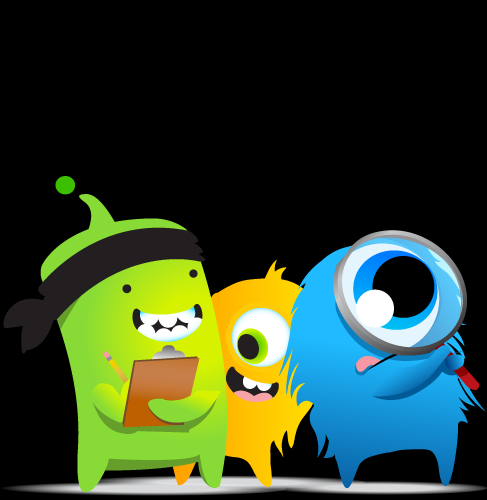 30